Identity
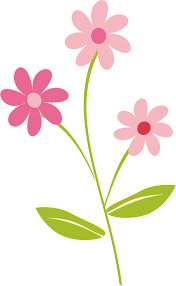 Raihana haque
Head teacher
Banshgari one GPS
Bhairab,Kishoreganj
English
Class: V
Unit:6
Page:24
Lesson unit: What food is….our health.
Time: 45 minutes
Look at the picture carefully
Could you tell me what have you watched?
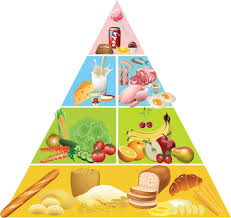 Yes, you are correct
Today we will read
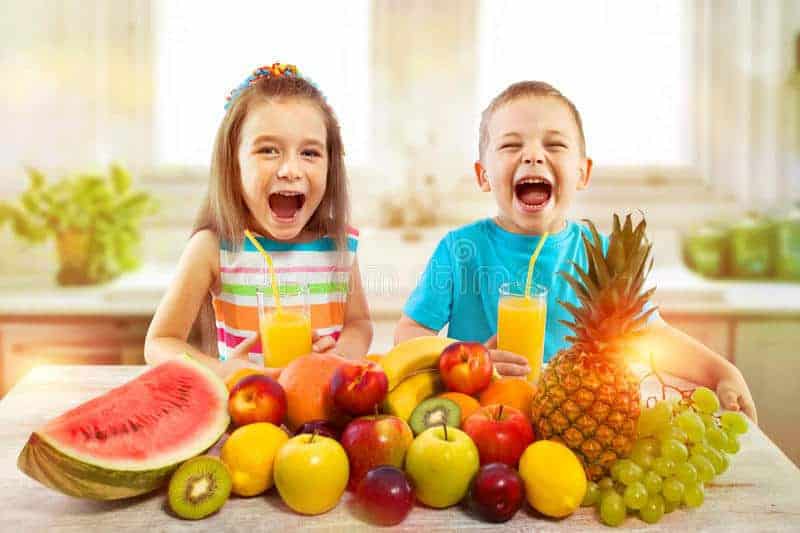 Eat Healthy
Learning outcomes:
5.1.1 Read silently with understanding paragraph
8.1.1 make sentences using words and phrases given in the text.
New words
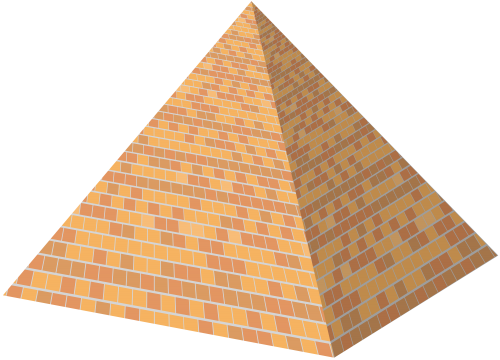 The ancient tombs.
pyramid
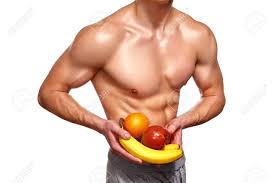 Good health
Healthiest
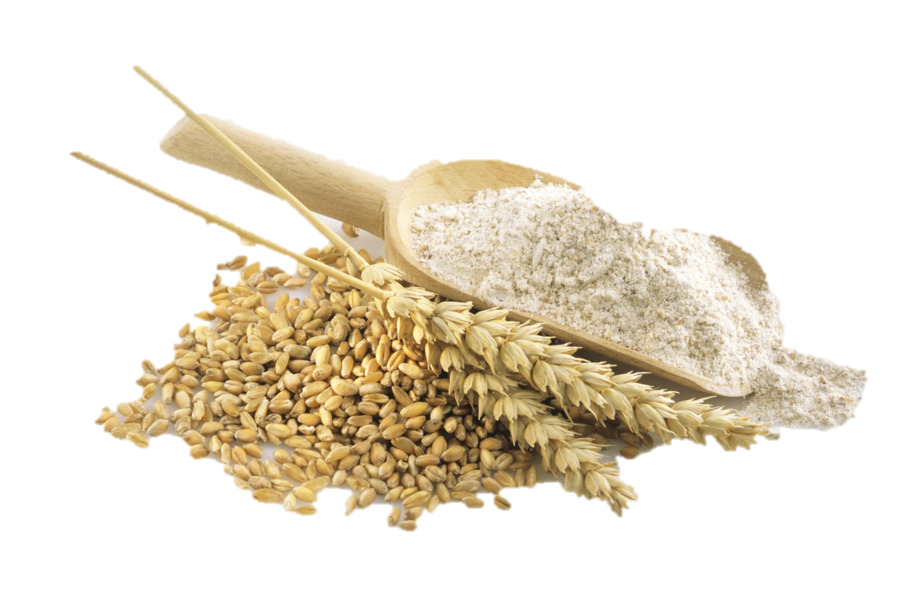 Grains
Seed
A group of organic compounds
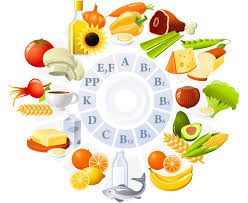 Vitamin
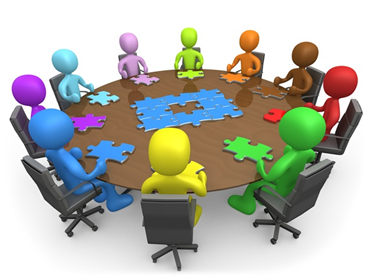 Groups
Class
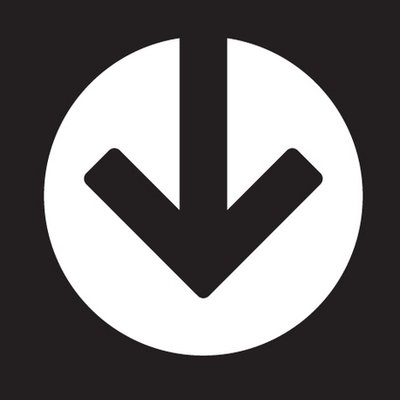 Under
Bottom
Open at page-26
Teachers reading
And than
Students reading
Write true or false
Groups works
Group-A
True
1.There are four levels in the food pyramid.
False
2.Egg helps ours eyes.
3.Food made of grain give us energy.
False
Group-B
Write the questions answer.
1.What is good food?
2.Which food on the top of pyramid?
Pair works
Re-arrange the word and sentences.
a. lheathy.
Healthy
b. Food/is /good/what/food?
What is good food?
c. have/vitamins/They.
They have vitamins.
Bingo games
Individual work
Write five words from this words
pyramid
food
grain
health
vitamin
bottom
energy
Checking learning
Click on the right answer
Home work
Write five sentences about your food habit.
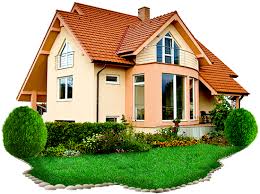 See you!